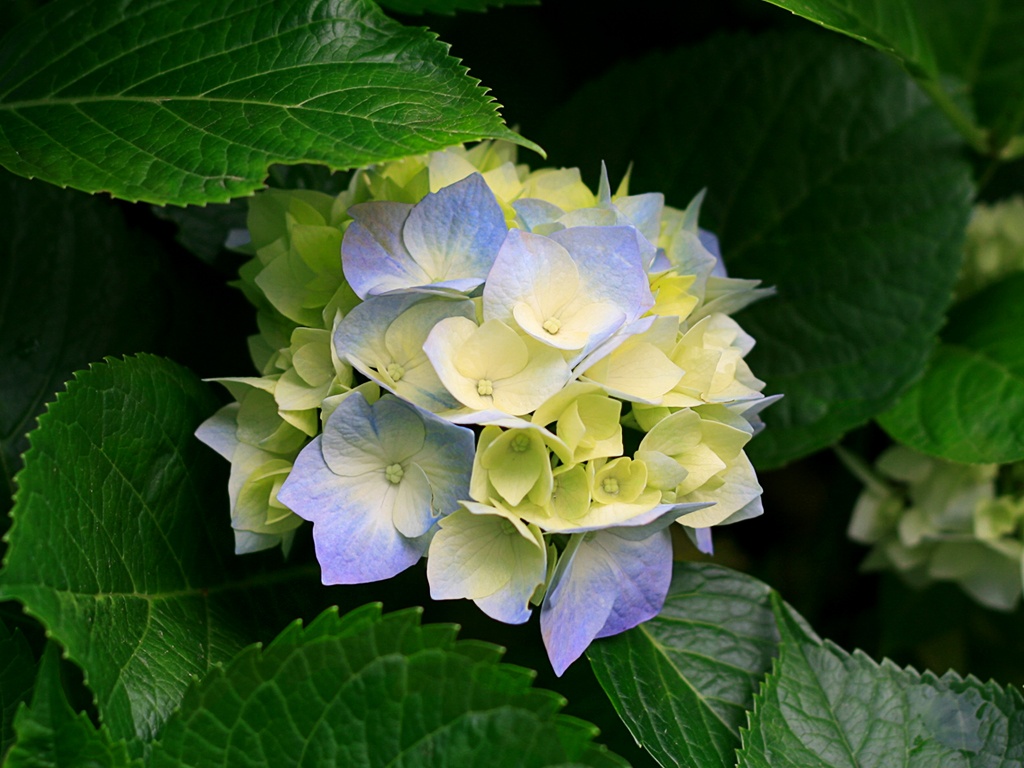 স্বাগতম
শিক্ষক পরিচিতি
মাহফুজা বেগম  
সিনিয়র শিক্ষক (কৃষি) 
মফিজ উদ্দিন খান উচ্চ বিদ্যালয় 
চাপুলিয়া,বিওএফ,গাজীপুর সিটি কর্পোরেশন।
পাঠ পরিচিতি
শ্রেণি- ৯ম 
বিষয় –ভূগোল ও পরিবেশ
অধ্যায়-দশম  
পিরিয়ড-৬ষ্ঠ
সময়-৫০মিনিট ।
তারিখ-০৯/১১/২০২০
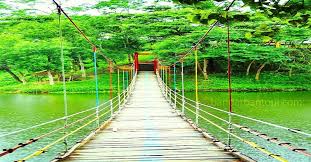 আজকের পাঠ 
বাংলাদেশের ভৌগোলিক অবস্থান ও ভূপ্রকৃতি
শিখণফল
১। বাংলাদেশের অবস্থান চিহ্নিত করতে পারবে।
২। বাংলাদেশের আয়তন নির্নয় করতে পারবে।
৩। বাংলাদেশের সীমা উল্লেখ করতে পারবে। 
৪। ভৌগলিক অবস্থান এবং ভূপ্ররকৃতি বর্ণনা করতে পারবে।
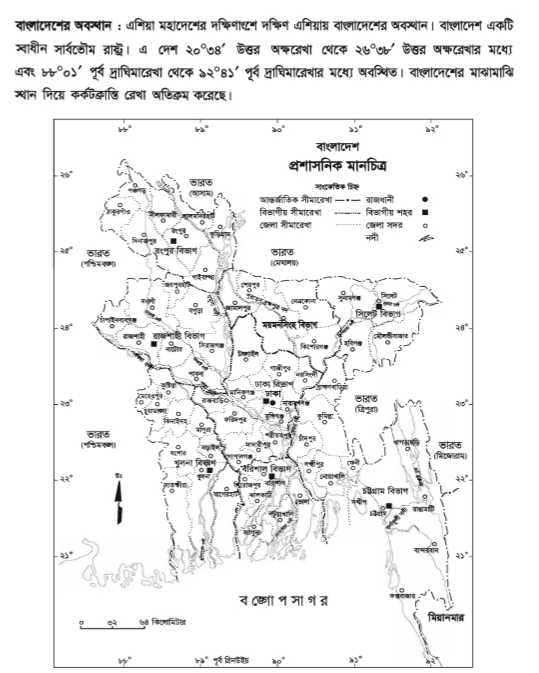 বাংলাদেশের সীমা
প
শ্চি
মে ভার
তের  প
শ্চি
ম
ব
ঙ্গ
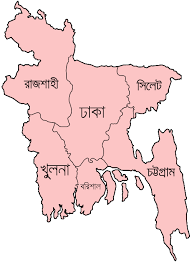 উত্তরে ভারতের পশ্চিমবঙ্গ,
মেঘালয়, ও আসাম রাজ্য
আসাম,
ত্রিপুরা
মিজোরাম,
মিয়ানমার
ব ঙ্গো প সা গ র
বাংলাদেশের পর্যটন শিল্প
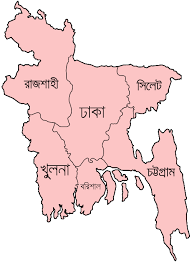 রংপুর
সুন্দরবন
কক্সবাজার
ব ঙ্গো প সা গ র
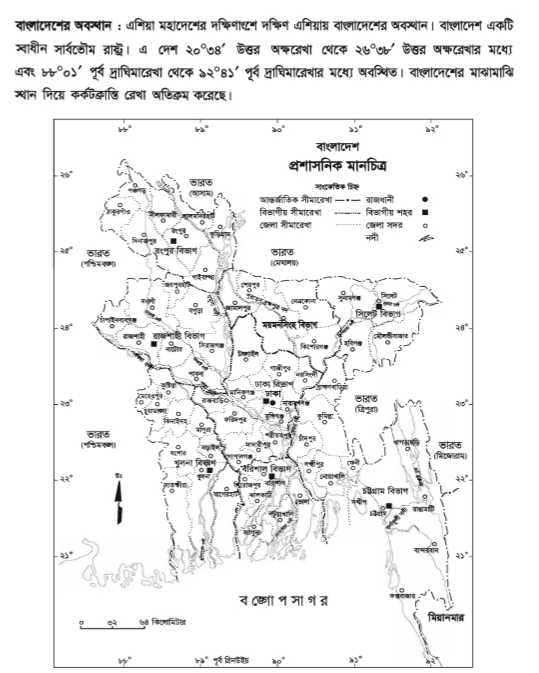 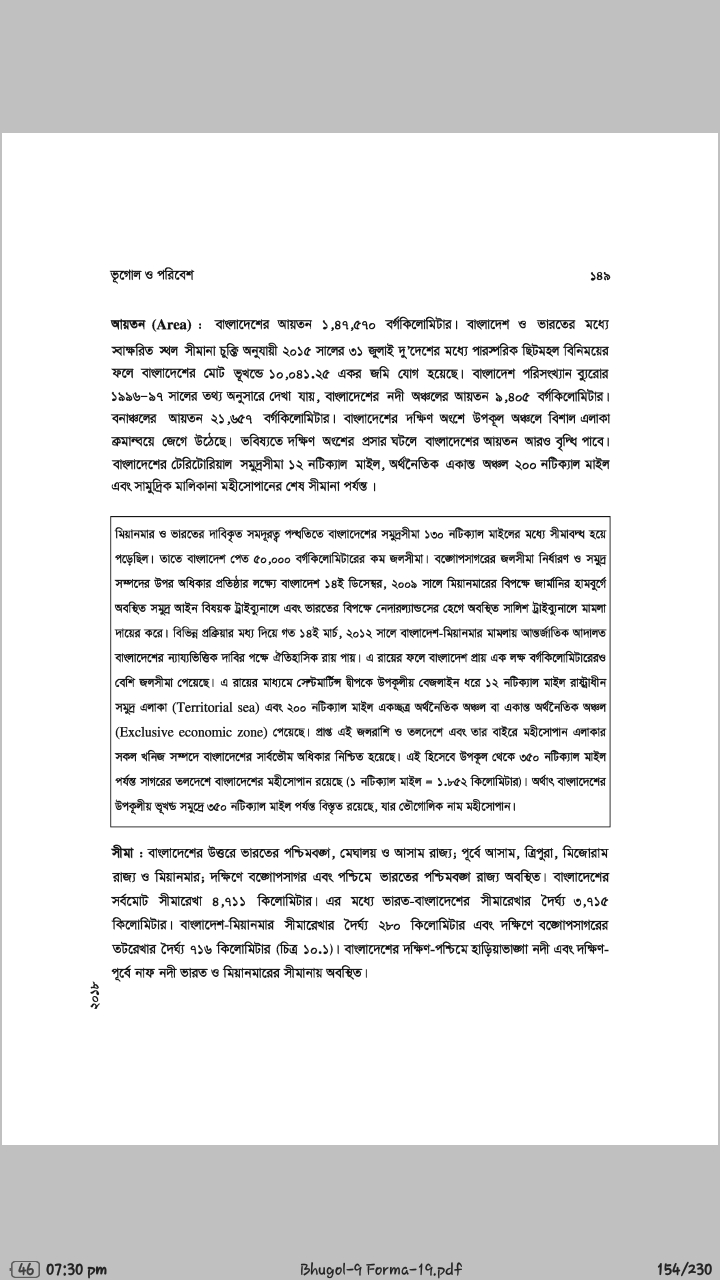 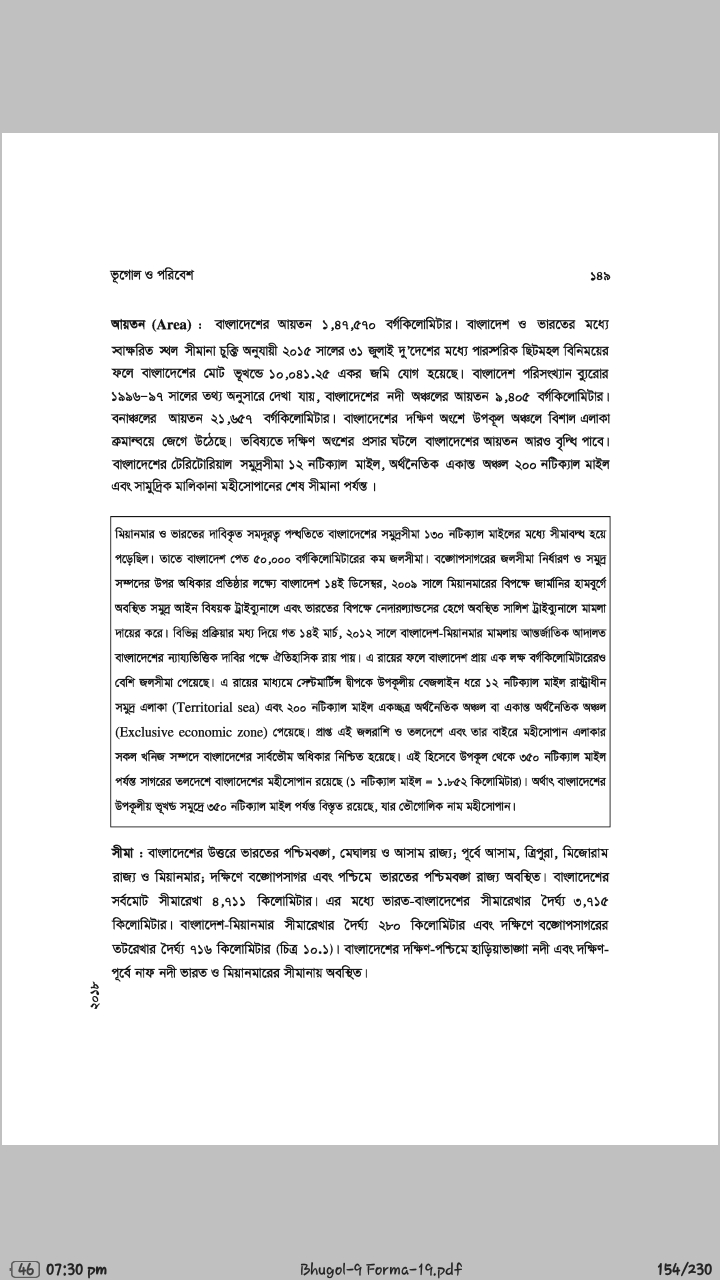 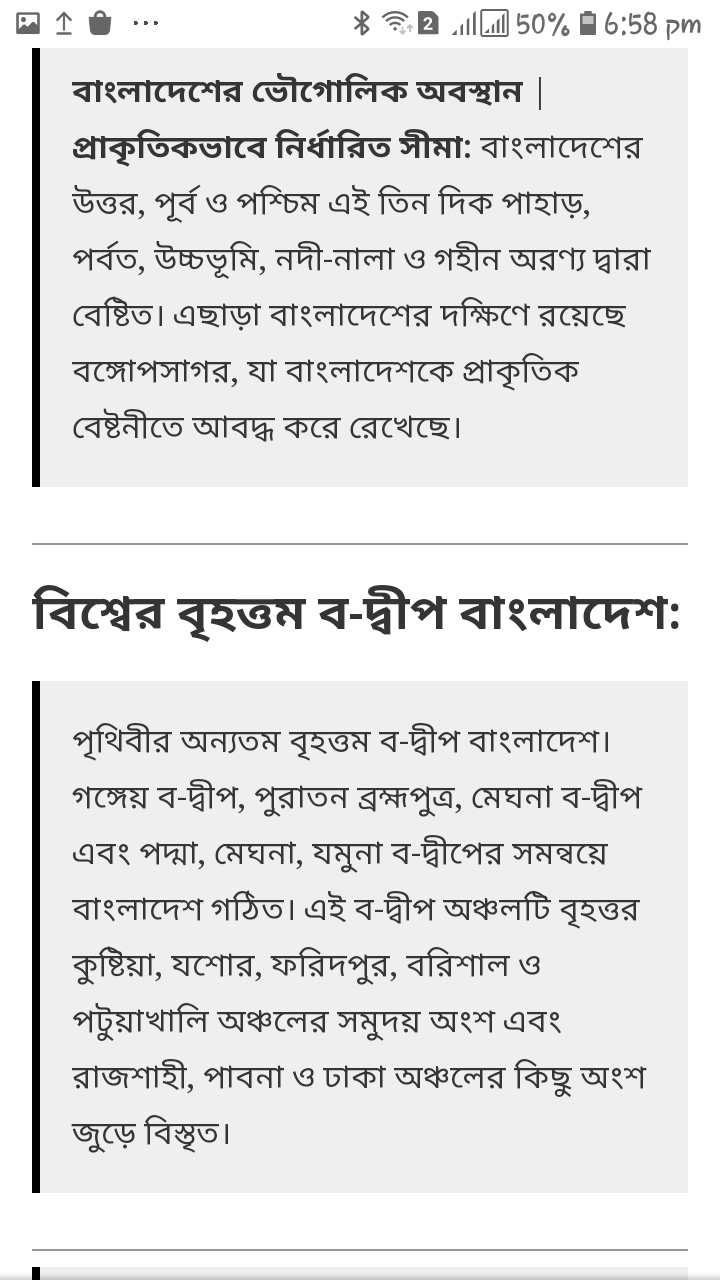 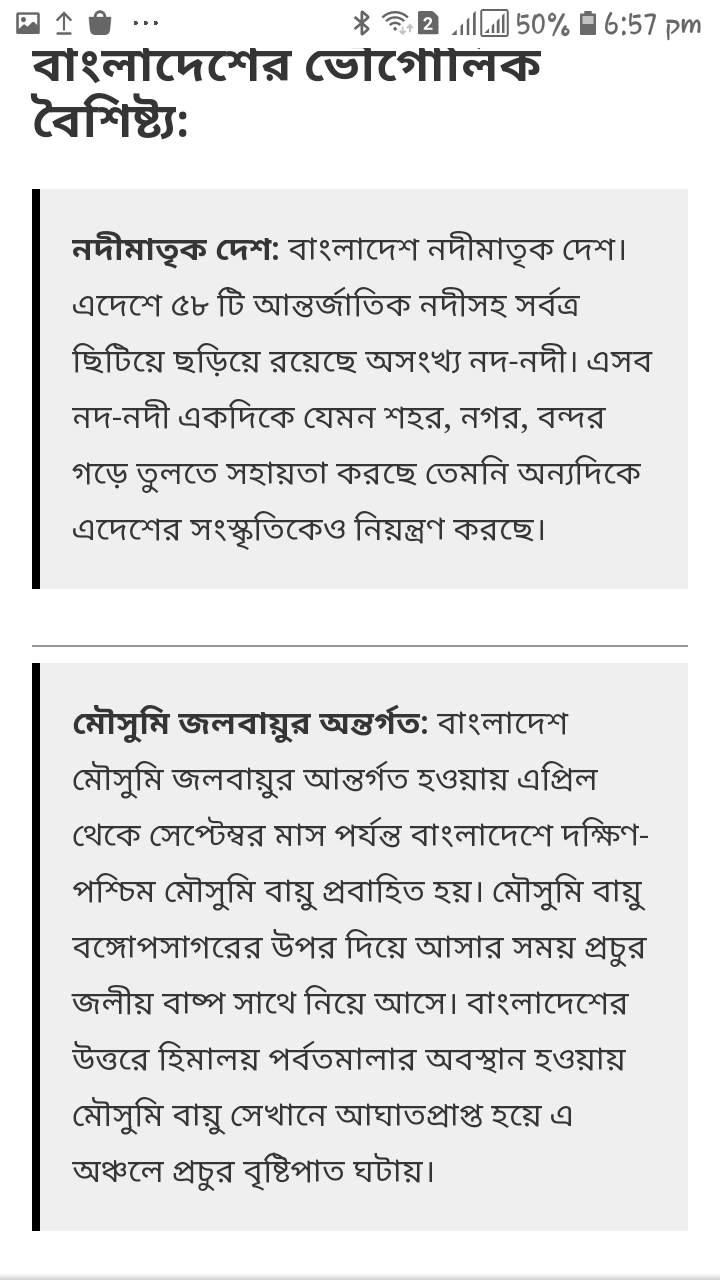 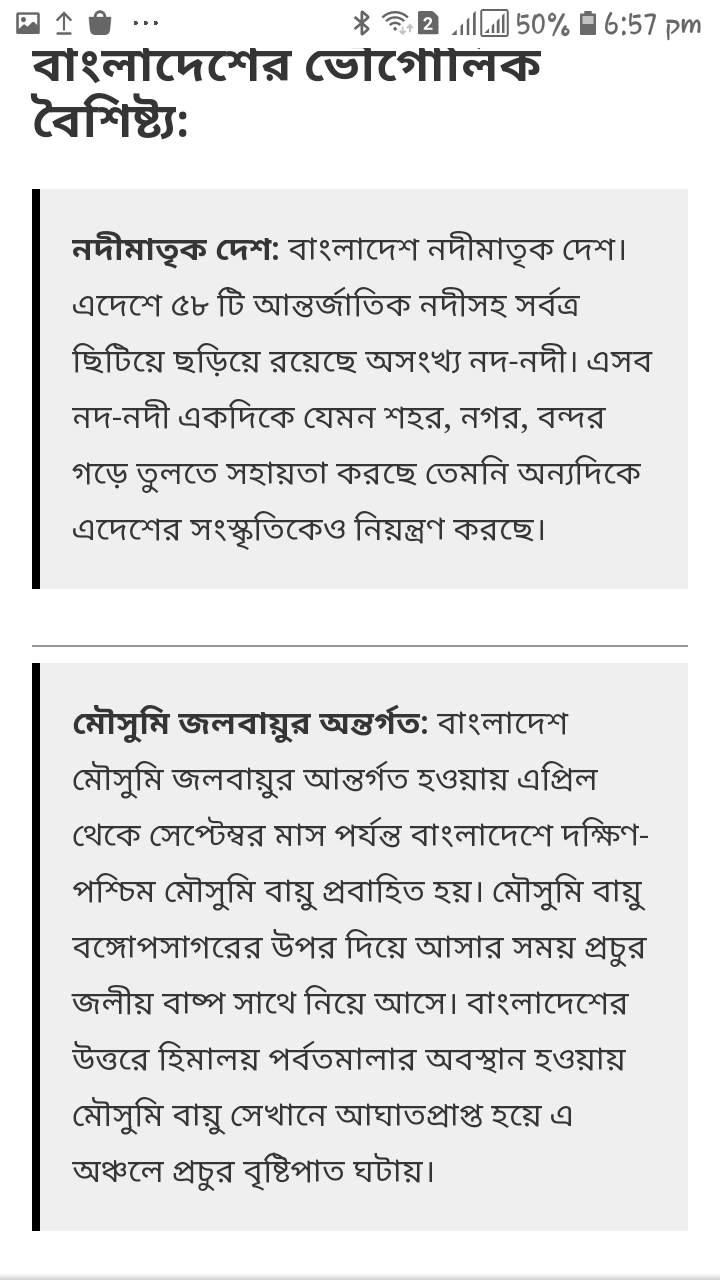 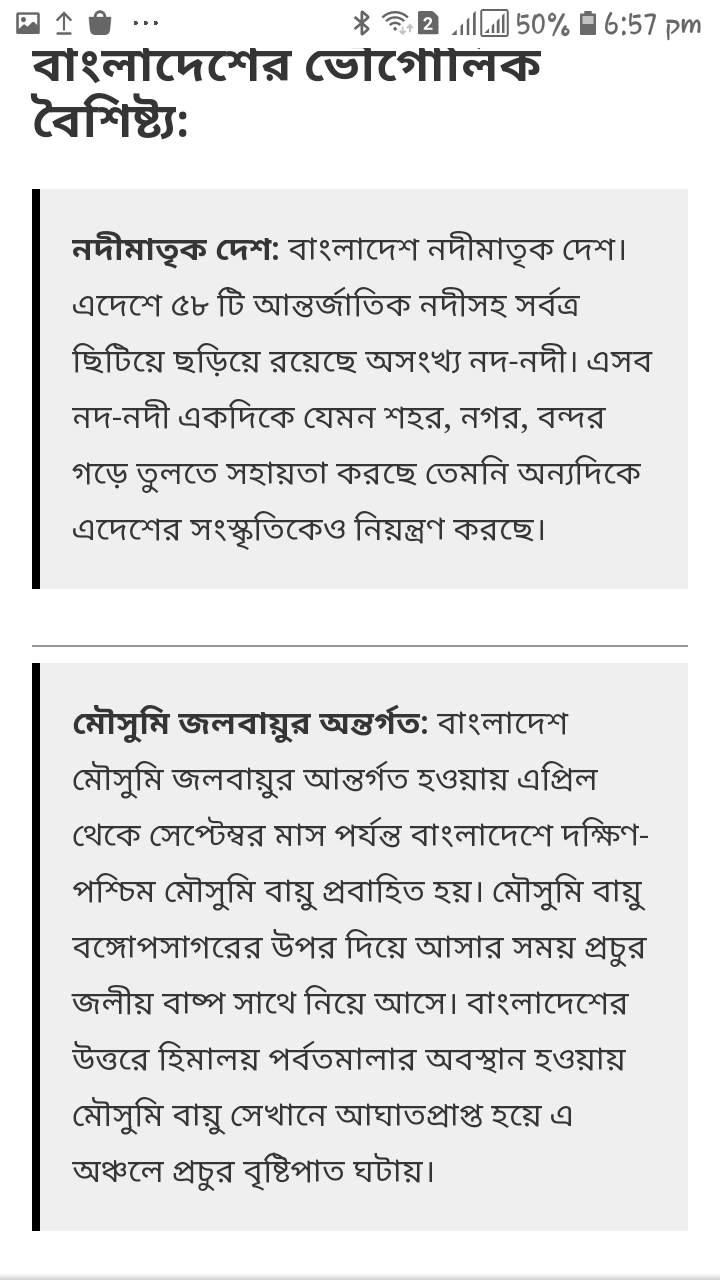 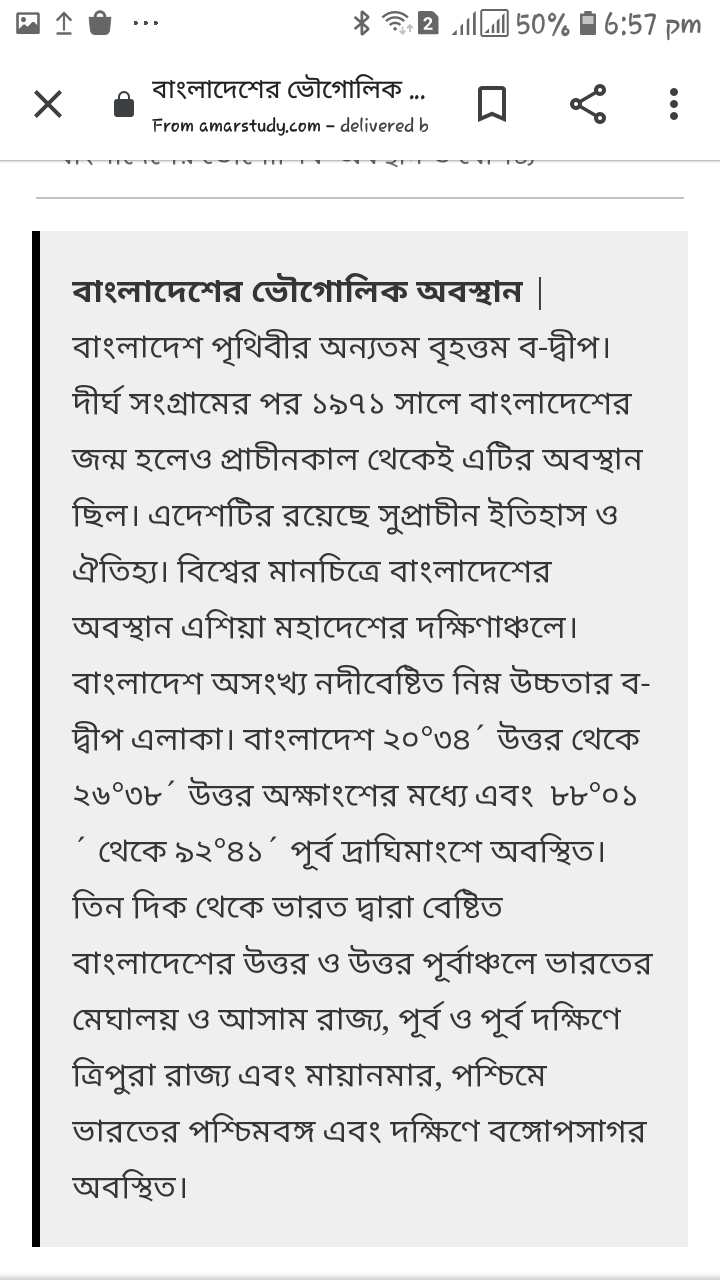 মূল্যায়ন  ( দলীয় কাজ )  
প্রত্যেক দল আলাদা আলাদা ভাবে  তোমাদের পাঠ্য বইয়ের (১৫০পৃষ্ঠা) ছকটি পূরণ কর।
বাড়ির কাজ
 মানচিত্রে বাংলাদেশের সীমা চিহ্নিত কর।
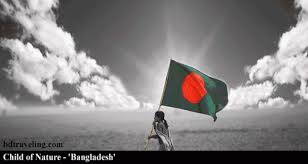 ধন্যবাদ